Packet Distribution Service
Proposal for new MO Service
Roger Thompson ESA
01/07/2022
Proposed MO Packet Distribution Service
IOAG Catalog 3 calls for a Telemetry Packet Distribution Service
Ground-based
Across Space Internet / DTN
Use Cases for forwarding selected Packets to multiple destinations:
Forwarding payload data to Payload Data Processing facilities
Forwarding science data to PIs
Forwarding telemetry for Hosted Payloads
Forwarding selected packets to partner Agencies
Forwarding subsystem/payload data to Manufacturers for performance/anomaly analysis
Forwarding selected packets to specialised multi-mission systems for Spacecraft Navigation, Mission Planning, Operations Preparation or Long-term Data Archiving
Forwarding encrypted packets to Secure Facilities
Consolidation of Packets by MCC prior to distribution
01/07/2022
MO Packet Distribution Service
Scope of Packet Distribution Service
Spacecraft
SSI Router
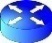 SLS Space Link
TT&C Network
SSI Router
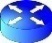 CSS Space Link Extension
CCSDS Telemetry Packets
Mission Control
SSI Router
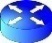 CCSDS MO Packet Distribution
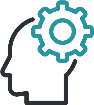 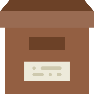 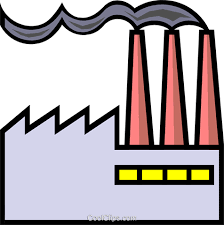 PIs /Users
SecureOperations
PayloadDataProcessing
PayloadControl
DataArchive
NavigationServices
SpacecraftManufacturer
01/07/2022
MO Packet Distribution Service
Potential Use of SLE and Limitations
CCSDS-CSS provides Space Link Extension from TT&C Ground Station Network to a Mission Control Centre
Can support multiple connections
SLE Limitations:
Unconsolidated Packet Stream:  MCC performs consolidation of multiple passes and of Live/Recorded TM
Requires Consumer to be aware of TT&C contact schedule (which TT&C station and when in contact)
Packets filtered by Virtual Channel only
Return path to Spacecraft (Forward CLTU) restricted to two connections only (prime or back-up)
MO PDS Advantages:
Allows for more Packet filtration options
Packet Distribution Provider can be MCC or any node in the network
Provision of consolidated TM packet stream
Consumer knowledge of TT&C contact schedule not required
Can be deployed across Space Internet/DTN
01/07/2022
MO Packet Distribution Service
Scope of Packet Distribution Service
Traditional Space Link Deployments:
CCSDS Packets used over SLS to Ground Station
CSS Space Link Extension used to MCC
MCC provides terrestrial MO Packet Distribution Service to potentially multiple consumers:  PIs / Users; Payload Control; Payload Data Processing; Secure Operations; Data Archives; Navigation Services or Spacecraft Manufacturers
Future Space System Internet (SSI) Deployments:
SIS SSI Routers located in Space Segment Assets; Ground Stations and MCC facilities provide delay-tolerant internet connectivity
MO Packet Distribution Service can be provided at any node in the network:  from MCC as above, or directly from a Space Segment Asset across the DTN.
01/07/2022
MO Packet Distribution Service
Proposed MO Packet Distribution Service
MO M&C Services identified in CCSDS Application Support Layer ADD include Parameter, Action and Alert services – but not a Packet service
Pattern similar to Parameter service
Could be included in 5yr update of M&C Service
Scope limited to the streamed distribution of selected CCSDS Packets
Information Model: single class for Packet:
Reception Timestamp as MAL::Time
Generation Timestamp as MAL::Time
Metadata as List<MAL::NameValuePair> (for PUB-SUB subscription criteria)
Packet as MAL::Blob (binary packet data)
Service Operations
monitorPacket: subscribe to receive selected subset of Packets
Subscription Criteria:
Domain of subscribed Packets (hierarchical – e.g. Mission.Spacecraft) is supported as a specific subscription field
APID
Mission-specific Metadata parameters
ECSS PUS Profile would include Packet Type, SubType and Structure ID as standard metadata parameters
01/07/2022
MO Packet Distribution Service
monitorPacket Service Operation (PUB-SUB)
Broker
PDSProvider
PDS
Consumer
Metadata:APID, Type, SubType, SID
opt monitorPacket
PUBLISH_REGISTER(List<EntityKey>)
Subscription Criteria:APID, Type, SubType, SID
Register
PUBLISH_REGISTER_ACK()
REGISTER(subscriptionID, List<EntityRequest>)
Subscribe
REGISTER_ACK()
*monitorPacket PUBLISH(Packet)
PublishPackets
*monitorPacket NOTIFY(Packet)
ReceivePackets
ForwardPackets, subject to Subscription Criteria
DEREGISTER(List<subscriptionID>)
Unsubscribe
DEREGISTER_ACK()
PUBLISH_DEREGISTER()
Deregister
PUBLISH_DEREGISTER_ACK()
01/07/2022
MO Packet Distribution Service
Open Points
Publication of Packet Distribution Service:
Inclusion in MO M&C Services Blue Book (update required anyway for MO v2)
Publication as stand-alone Blue Book
Potential support for TM Frames:
Would cater for Frame level Encryption
Potential inclusion of Packet Retrieval based on specified time period (T1-T2)
Additional one-shot “Get” Operation (Progress with multiple returns, not PubSub).  Request includes Filter Options as before, but with the addition of the time range.  
Note filtering must be handled by the Provider, not the Broker.  Alternative is PubSub with a “Replay” session managed by additional operations.
If included for TM Packets, should this facility also be extended to other M&C Objects: Parameters, Actions and Alerts.
01/07/2022
MO Packet Distribution Service